МИНИСТЕРСТВО ТРУДА И 
                ЗАНЯТОСТИ ИРКУТСКОЙ ОБЛАСТИ
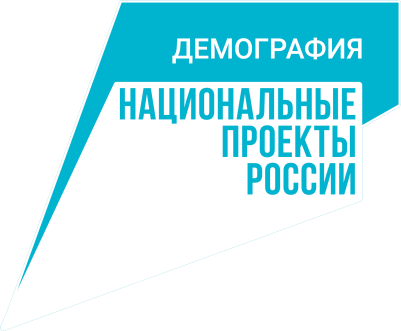 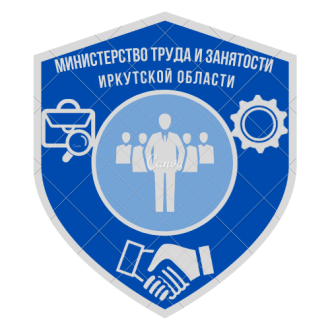 30 ИЮЛЯ 2021 ГОДА в 14.00
СОСТОИТСЯ СОВМЕСТНЫЙ ПРЯМОЙ ЭФИР 
С ПРЕДСТАВИТЕЛЯМИ ФЕДЕРАЛЬНЫХ 
ОПЕРАТОРОВ, ОСУЩЕСТВЛЯЮЩИХ ОБУЧЕНИЕ ОТДЕЛЬНЫХ КАТЕГОРИЙ ГРАЖДАН В РАМКАХ 
НАЦИОНАЛЬНОГО ПРОЕКТА «ДЕМОГРАФИЯ»
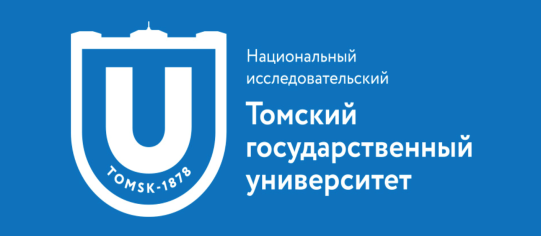 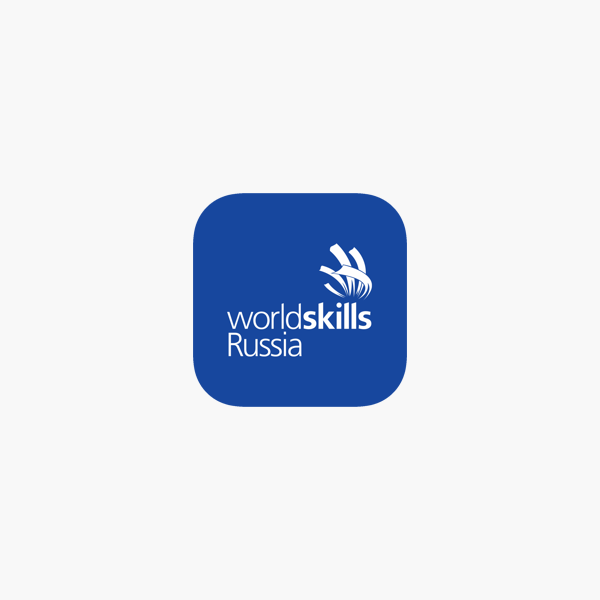 ОБУЧЕНИЕ ЖЕНЩИН В ДЕКРЕТЕ,  
ПРЕДПЕНСИОНЕРОВ,  БЕЗРАБОТНЫХ  И 
ИЩУЩИХ РАБОТУ ГРАЖДАН
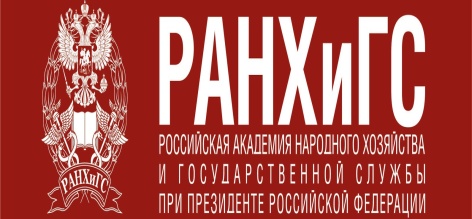 ПРИНЯТЬ УЧАСТИЕ В ПРЯМОМ ЭФИРЕ И ЗАДАТЬ ИНТЕРЕСУЮЩИЕ ВОПРОСЫ 
МОЖНО В АККАУНТЕ  МИНИСТЕРСТВА 
В СЕТИ «ИНСТАГРАМ», ПЕРЕЙДЯ ПО ССЫЛКЕ:
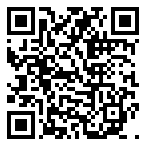 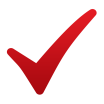